COM-I ( Introduction to Business)
Dr. Sumita Shankar
Introduction to Business
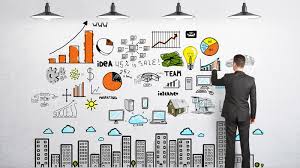 MODULE -1
INTRODUCTION TO BUSINESS
What is Business ?
Definition
B.O. Wheelar, “Business is an institution organised and operated to provide goods and services to society under the incentive of private gain.”
Definition
L.H. Haney, “Business is a human activity directed towards producing or acquiring wealth through buying and selling activities.”
Definition
Business is an organized activity to identify ,	 anticipate, and to produce and supply customer	 requirement efficiently and profitably of all those	 who are connected with it  ”
NATURE	OF	BUSINESS or FEATURES OF BUSINESS
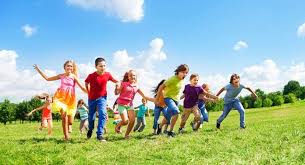 1) ORGANISED ACTIVITY
NATURE	OF	BUSINESS or FEATURES OF BUSINESS
2) Profit Motive
NATURE	OF	BUSINESS or FEATURES OF BUSINESS
3) Degree of Scale
NATURE	OF	BUSINESS or FEATURES OF BUSINESS
4) Regularity in Dealings
NATURE	OF	BUSINESS or FEATURES OF BUSINESS
5) Risks and Uncertainities
NATURE	OF	BUSINESS or FEATURES OF BUSINESS
6) Societal Interest
NATURE	OF	BUSINESS or FEATURES OF BUSINESS
7) Social Responsibility
NATURE	OF	BUSINESS or FEATURES OF BUSINESS
8) Business Functions
NATURE	OF	BUSINESS or FEATURES OF BUSINESS
9) Customer Satisfaction
NATURE	OF	BUSINESS or FEATURES OF BUSINESS
10) Creative and Dynamic
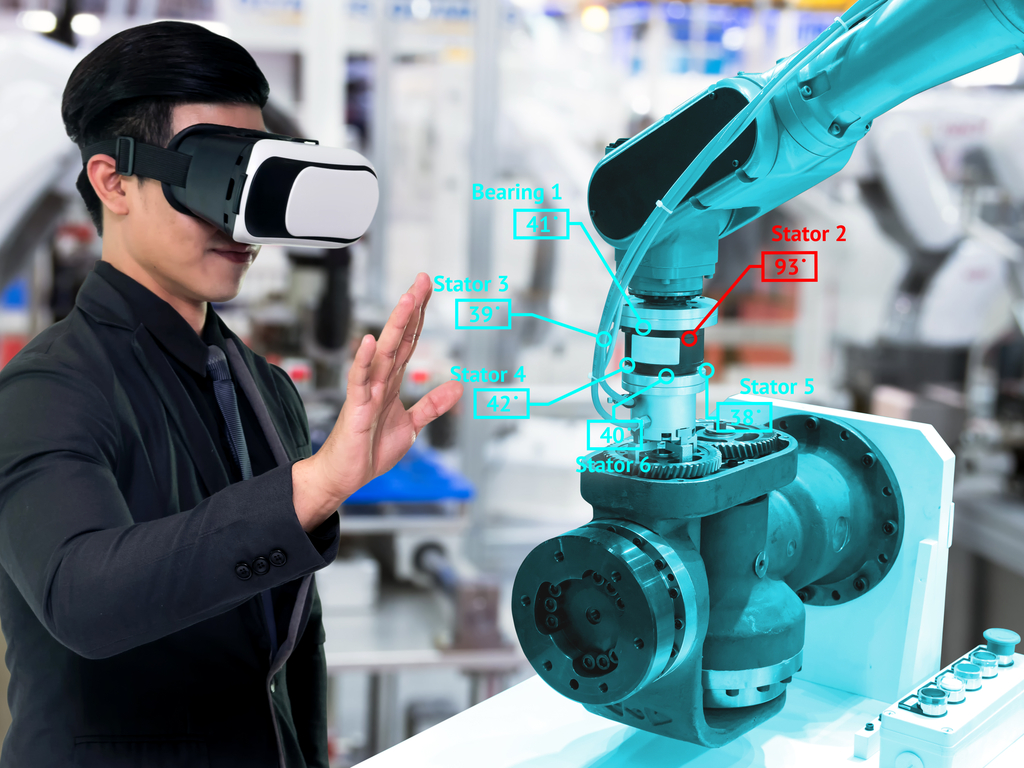 NATURE	OF	BUSINESS or FEATURES OF BUSINESS
11) Government Control		`